ООО «Инженерно-техническая фирма»
www.itfirm.ru
Основа безопасности
 
				- проектирование систем защиты информации
Докладчик:

ГК «ИТФ» г. Мурманск

Ведущий специалист по защите информации
Куликов Н.М.
ООО «Инженерно-техническая фирма»
www.itfirm.ru
Цифровизация общества
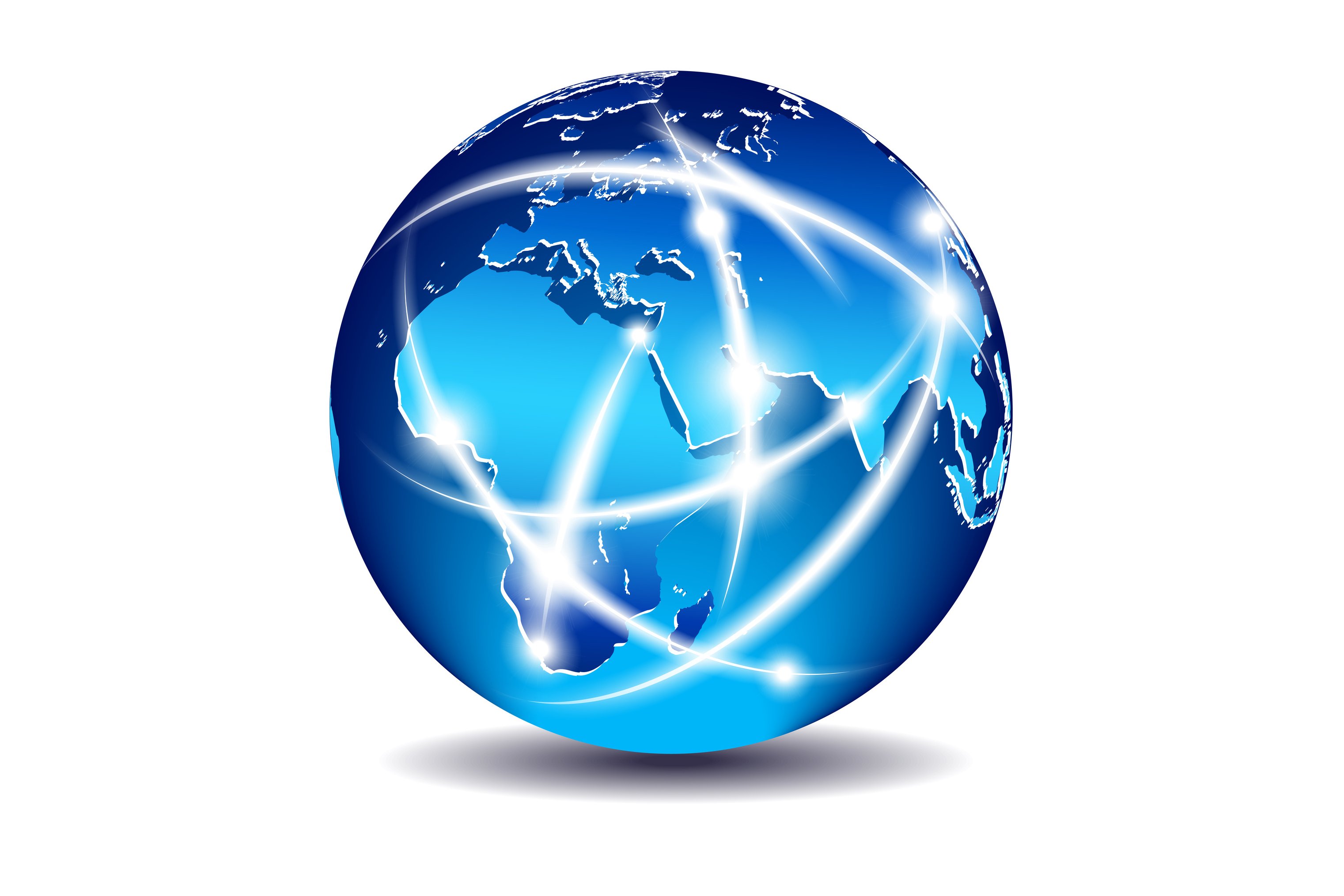 Получение государственных услуг
Электронное подписание документов
Системы управления производством
Системы 
клиент-банк
Системы электронной коммерции
Электронный документооборот
ООО «Инженерно-техническая фирма»
www.itfirm.ru
Чем это грозит?
Вымогатели — могут потребовать выкуп до 1 млрд. (по данным Group-IB).
Замена оборудования
Ваши данные у конкурентов
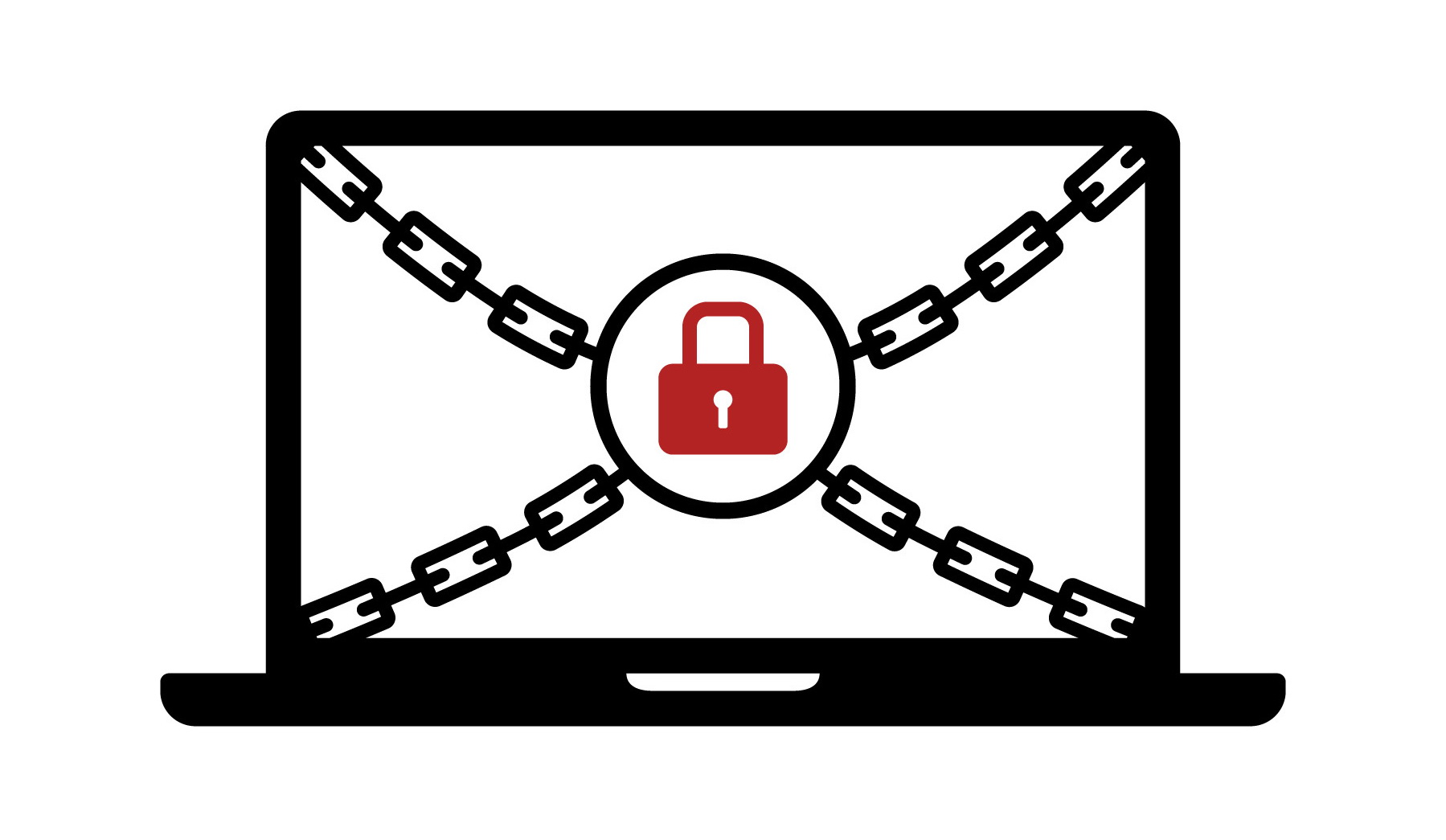 Приостановка работ и производства от 3-5 дней
Техногенные катастрофы
Дорогостоящее восстановление
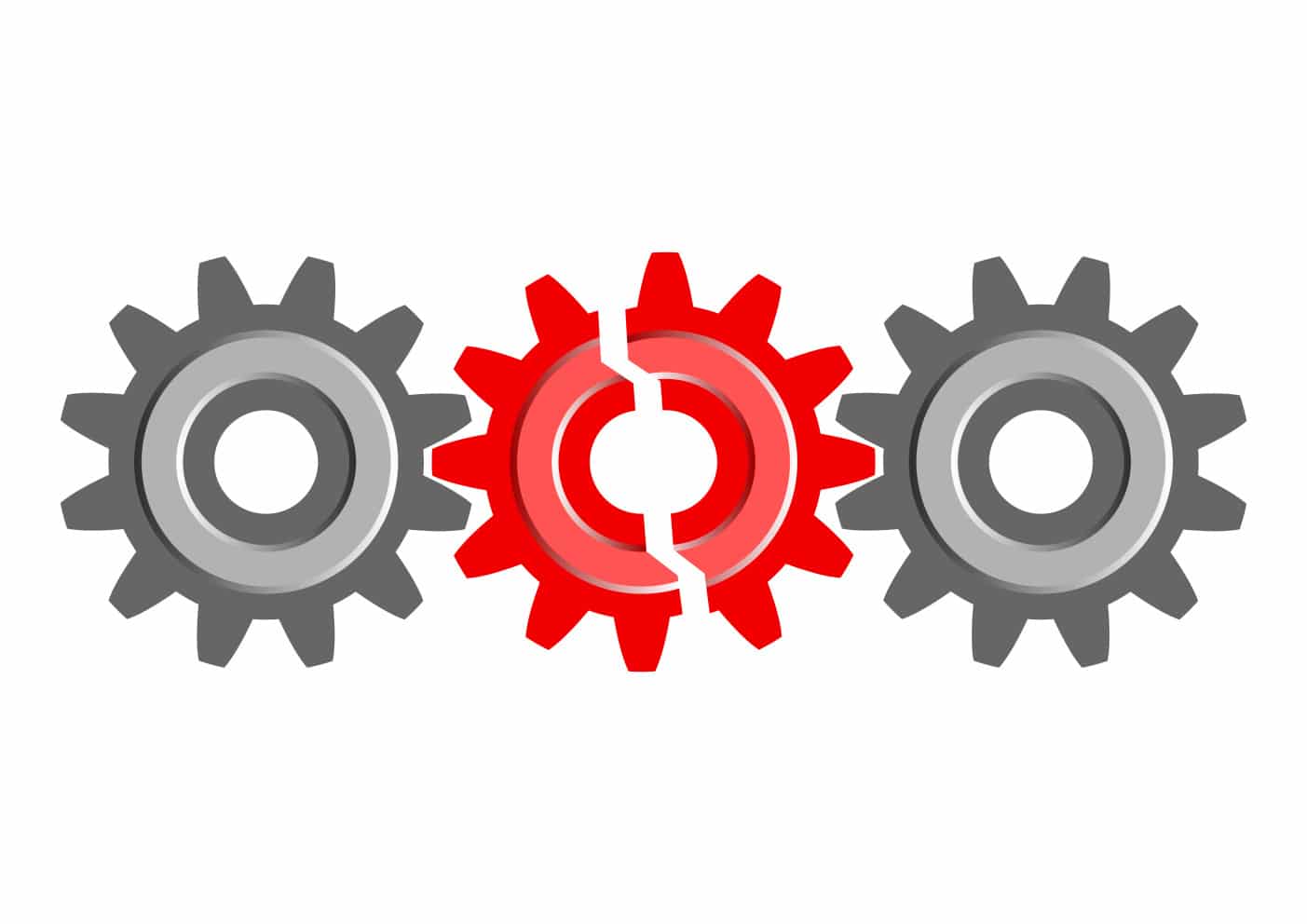 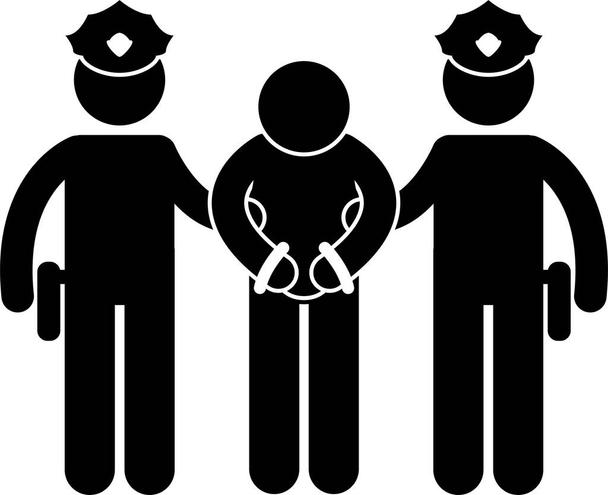 Штрафы (Роскомнадзор, ФСТэК)
Приостановка деятельности
Уголовная ответственность
ООО «Инженерно-техническая фирма»
www.itfirm.ru
ЧТО ДЕЛАТЬ?
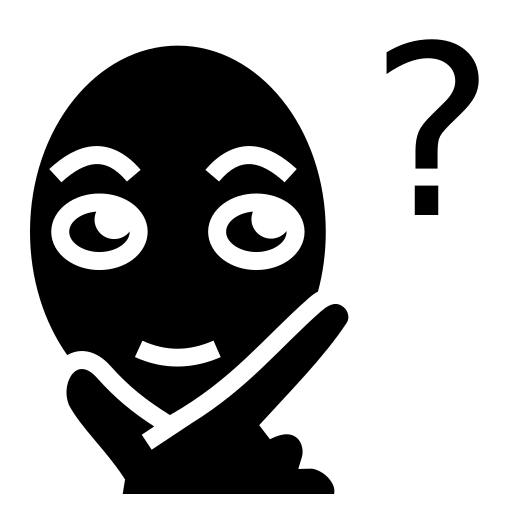 Быть может — начать с проекта?
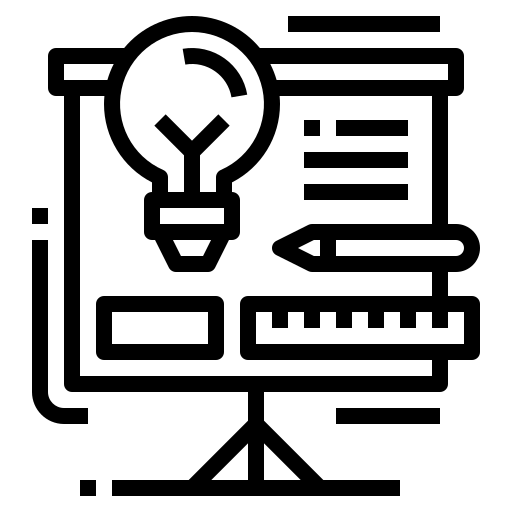 ООО «Инженерно-техническая фирма»
www.itfirm.ru
С чего начать разработку проекта?
1ый пункт в принципе должен выполняться для любой системы
По ГОСТу имеется следующий порядок создания АС в ЗИ:

1) Формирование требований к системе ЗИ

2) Разработка (проектирование) системы ЗИ

...
Разработка проекта в соответствии с ГОСТ позволяет организовать реализацию различными исполнителями
Наличие проекта в т. ч. позволит доказать регулятору работу в данном направлении
ООО «Инженерно-техническая фирма»
www.itfirm.ru
Что должны получить при разработке проекта
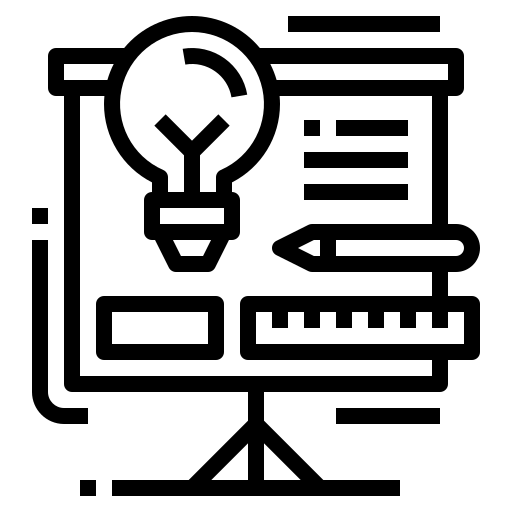 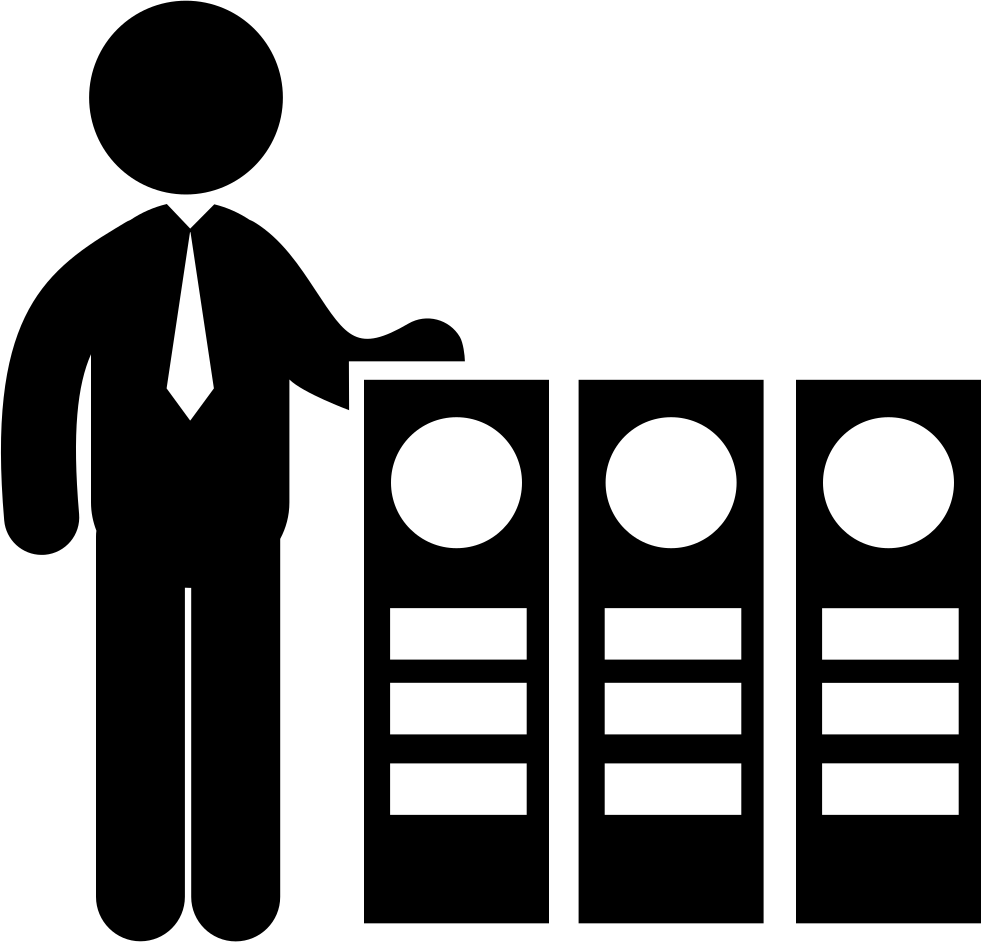 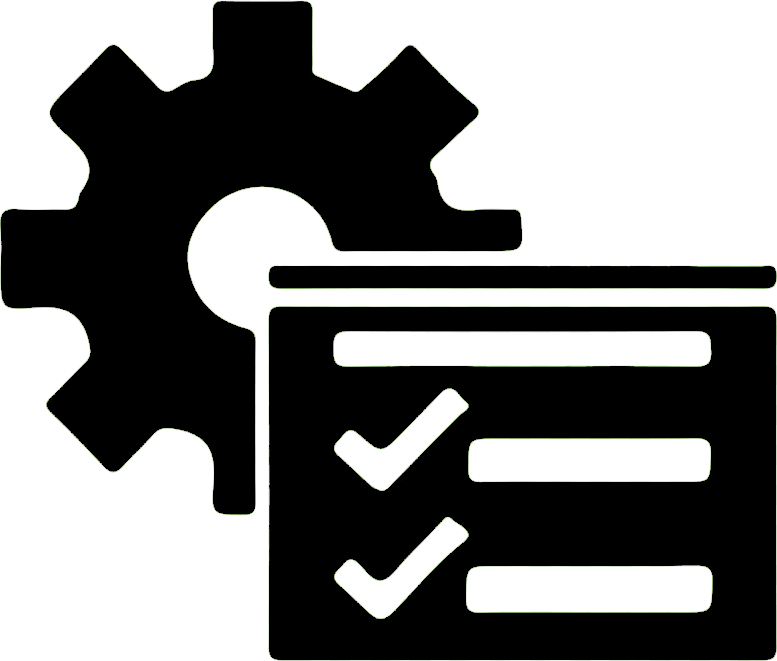 Перечень организационных и технических мер
Комплект проектной документации по ГОСТУ
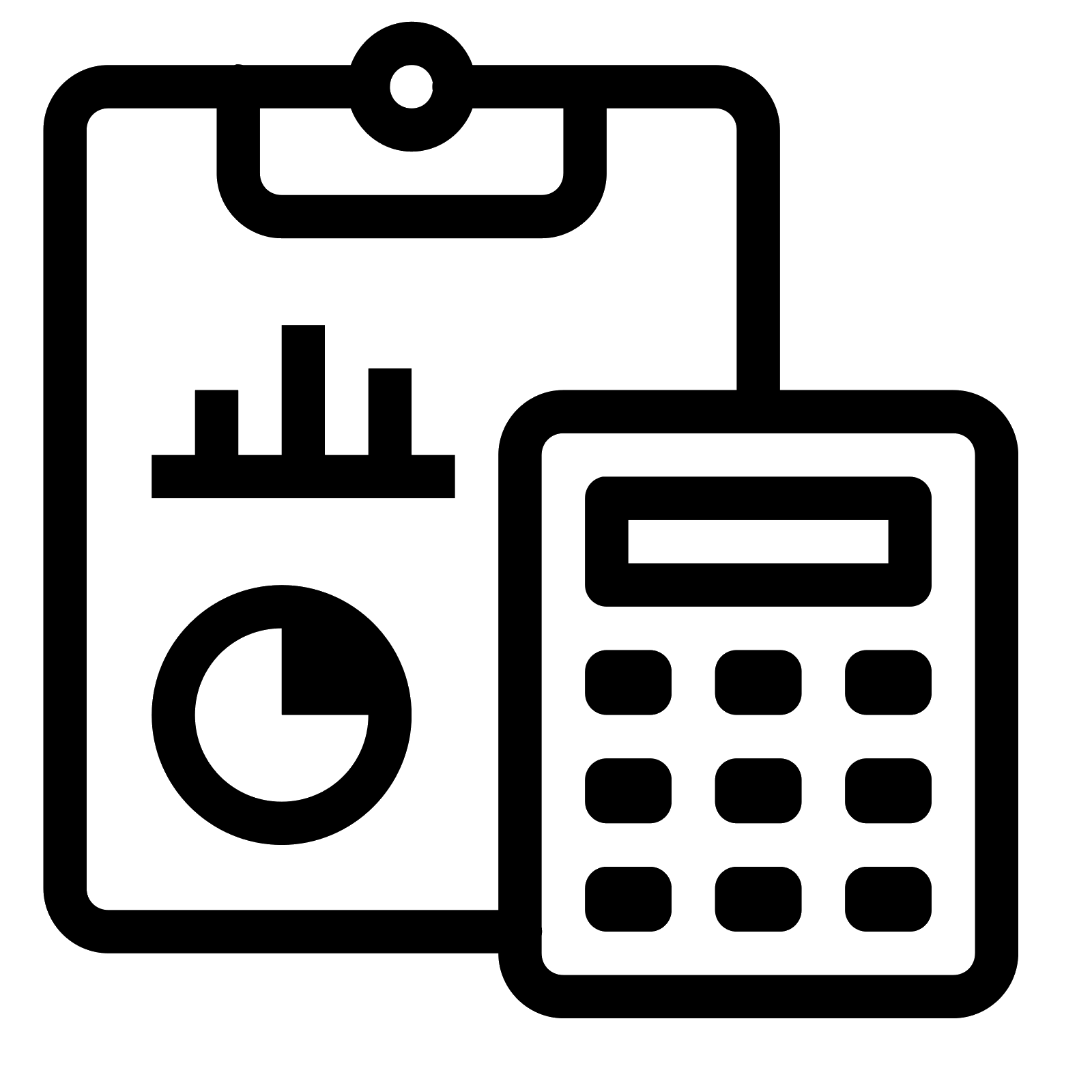 Стоимость 
внедрения
ООО «Инженерно-техническая фирма»
www.itfirm.ru
Как реализовать?
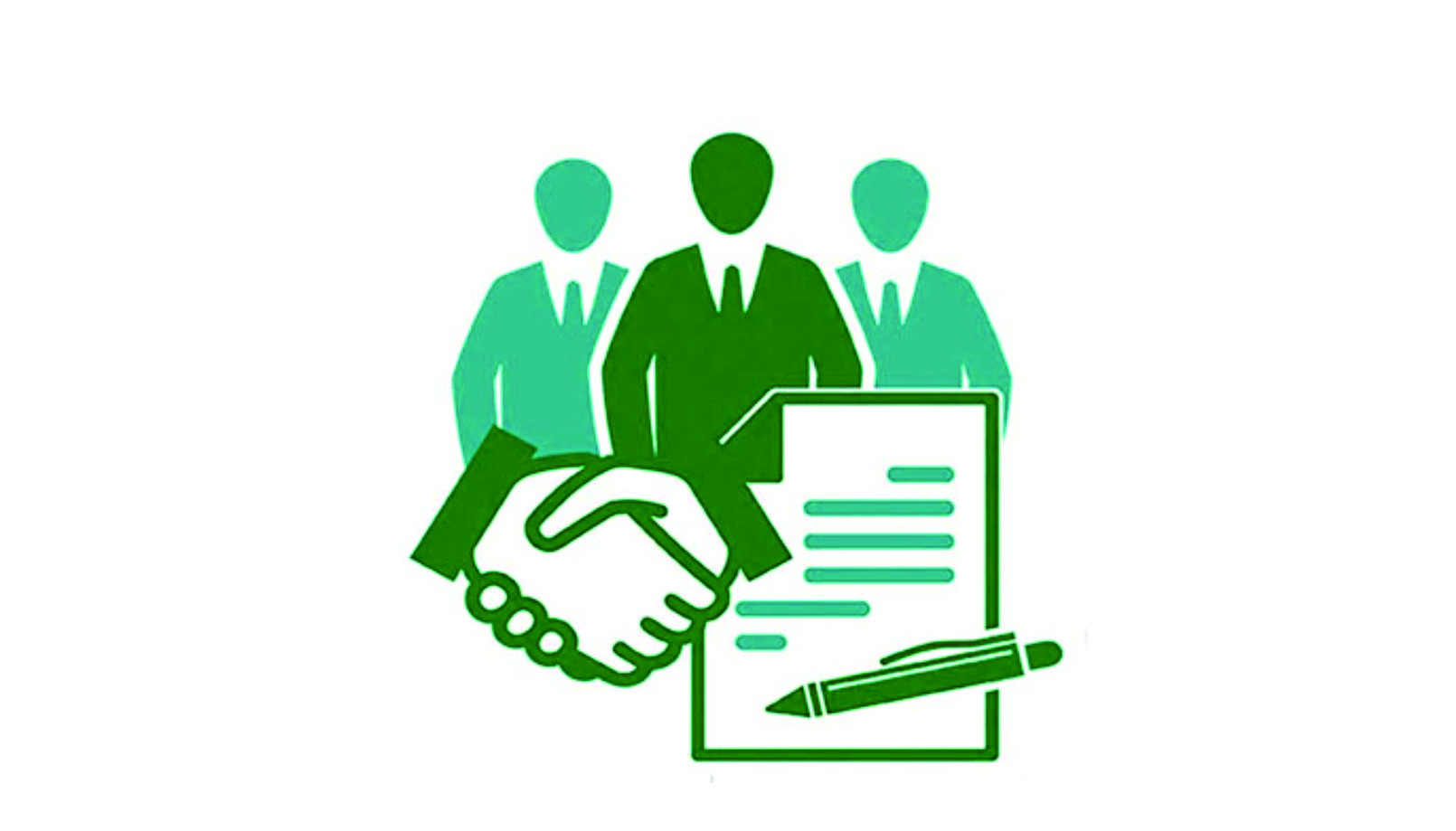 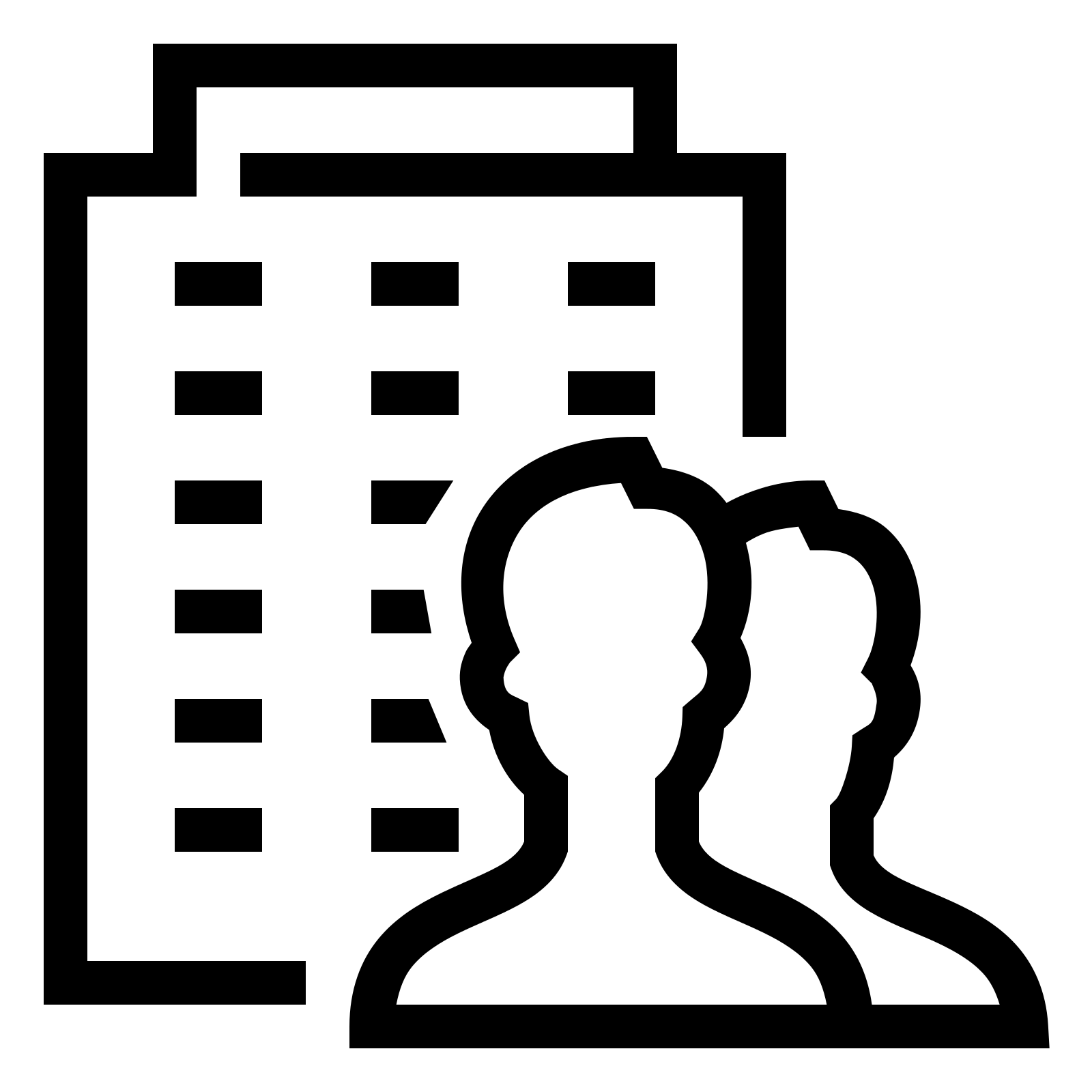 С привлечением подрядчика

(требуется лицензия)
Силами компании
 
(подбор специалистов)
Не уверены? Проведите аудит!
ООО «Инженерно-техническая фирма»
www.itfirm.ru
А вдруг пронесет?
В 1,5 раза выросло количество утечек информации в Российской Федерации (по данным InfoWatch)
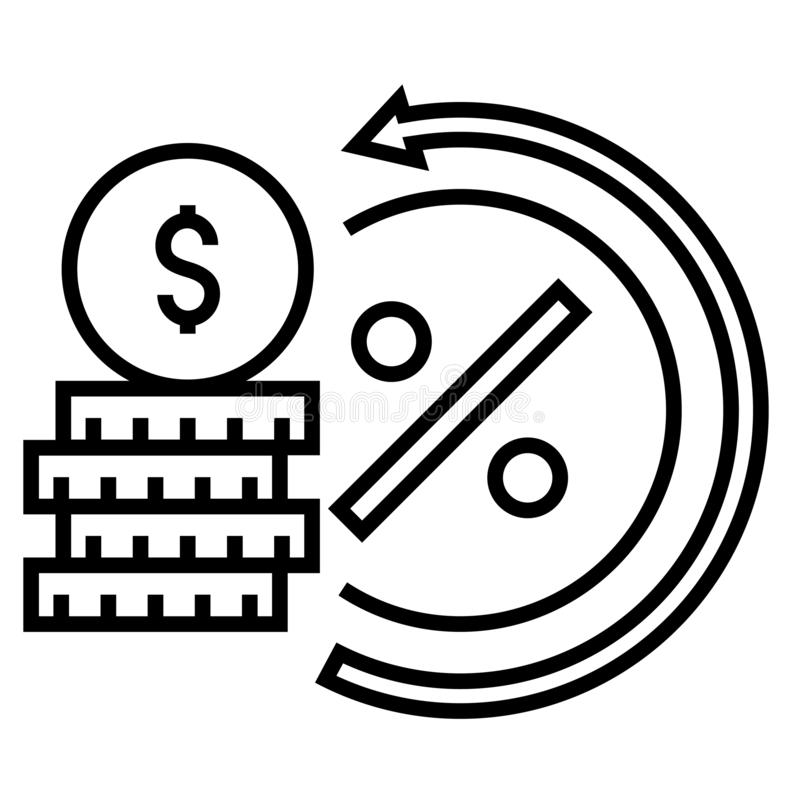 Более 80% утечек спровоцировано внешними нарушителями (по данным InfoWatch)
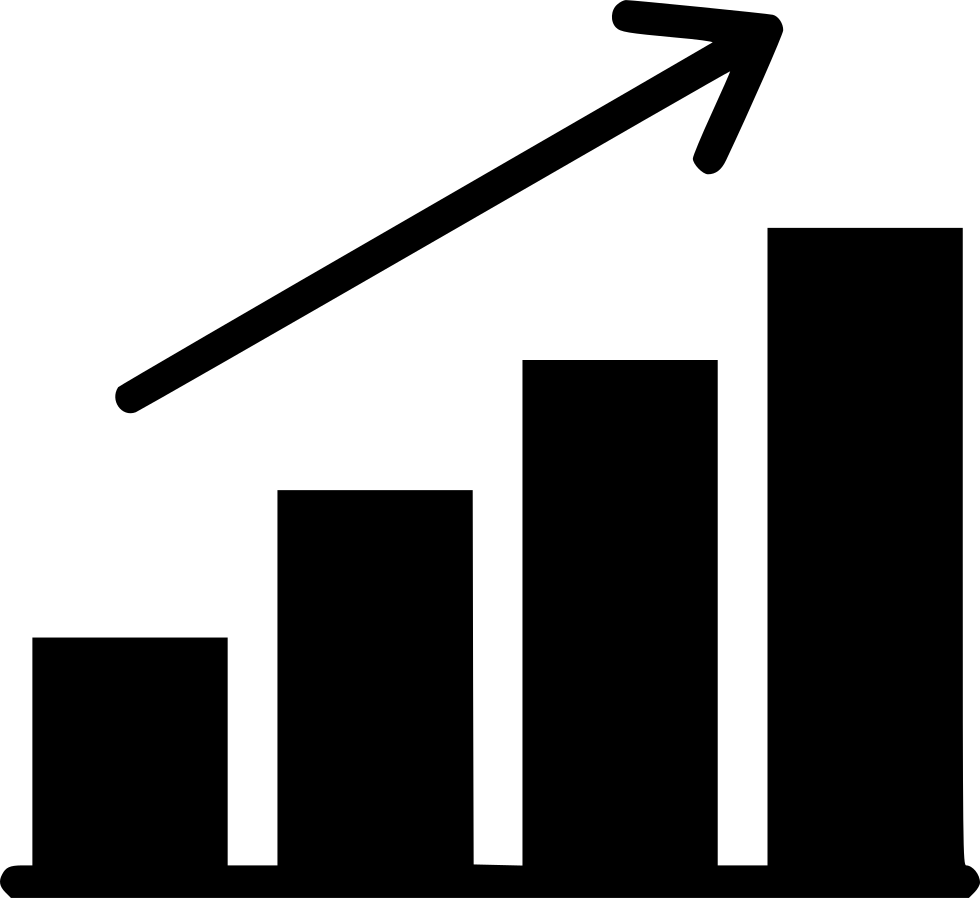 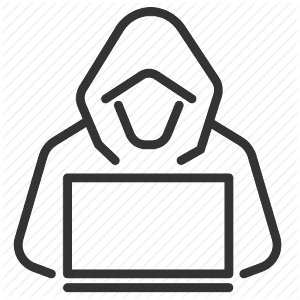 Штрафы — в процентах от оборота организации уже скоро
ООО «Инженерно-техническая фирма»
www.itfirm.ru
Группа компания ИТФ – системный интегратор инновационных решений.
Команда специалистов, подготовленная по требования ФСТэК
Исчерпывающий опыт разработки и внедрения систем безопасности
Лицензии и сертификаты.
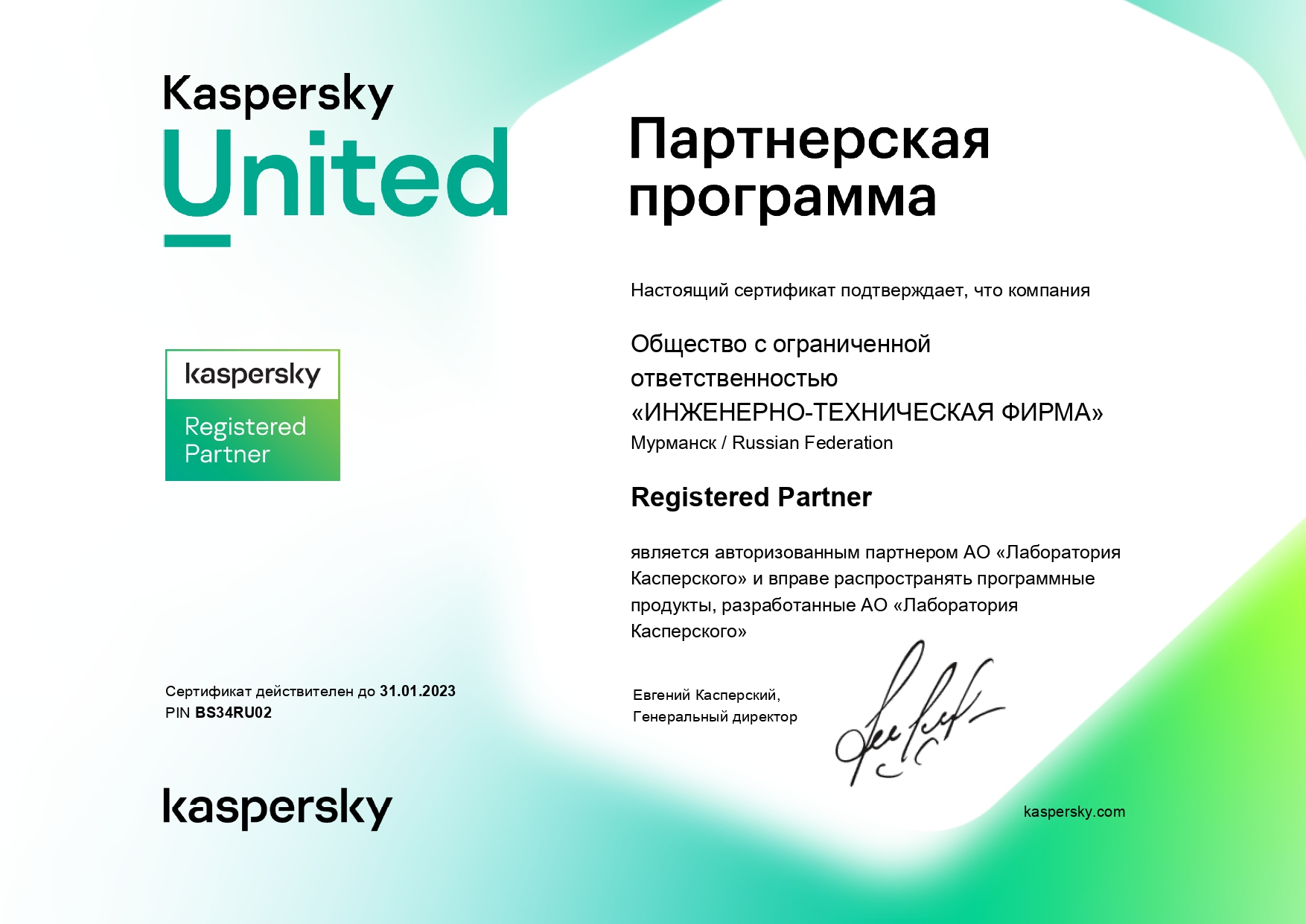 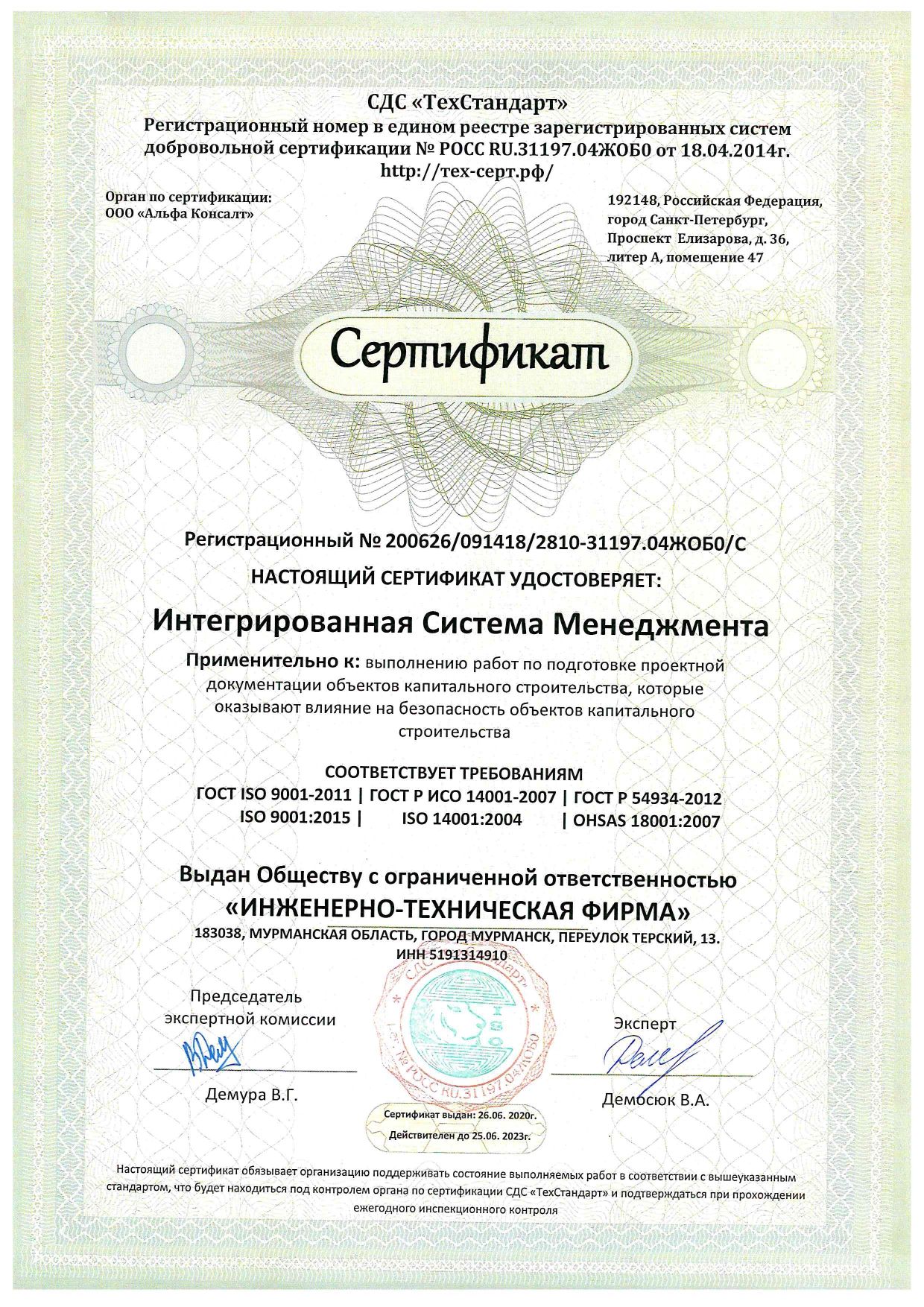 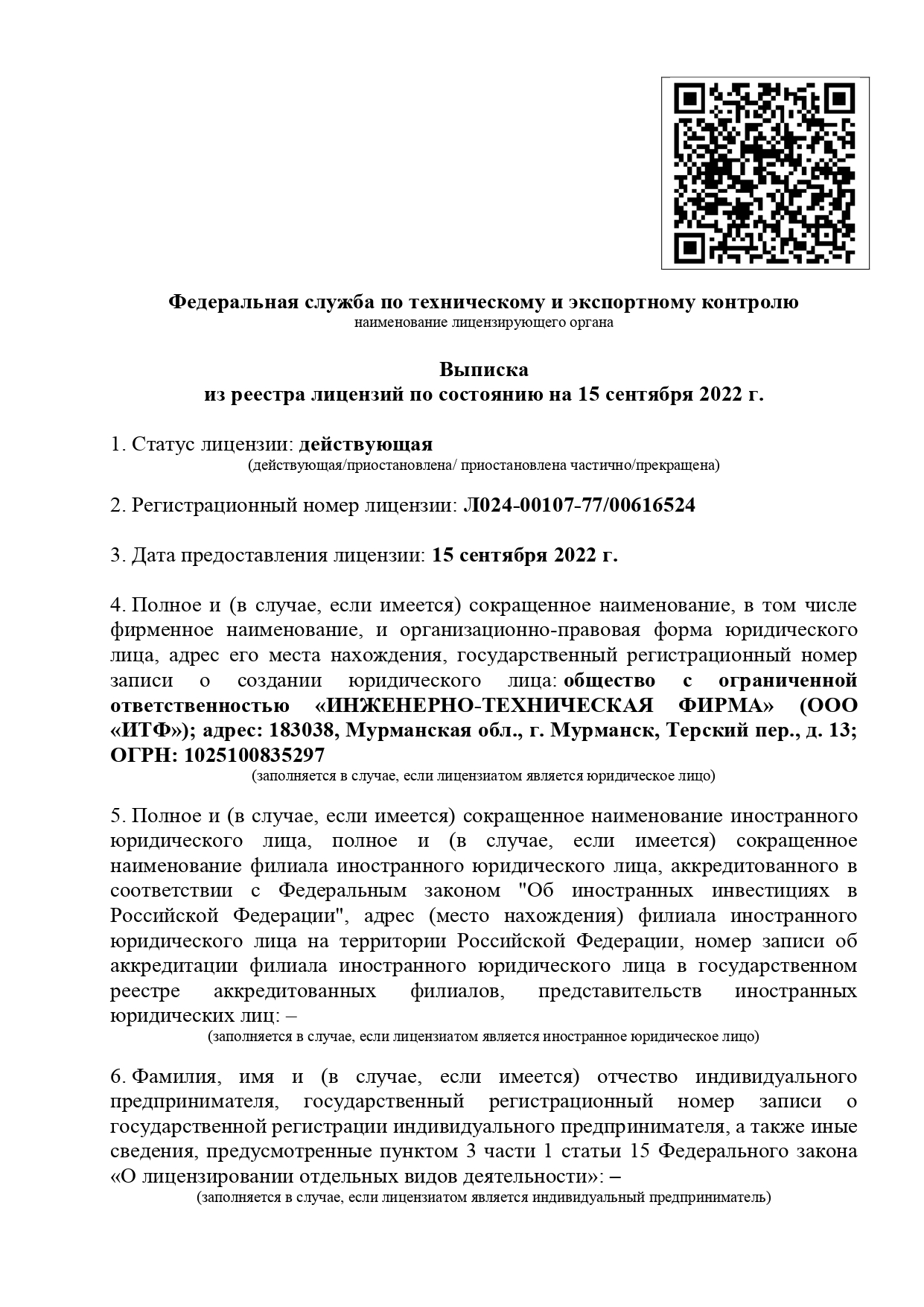 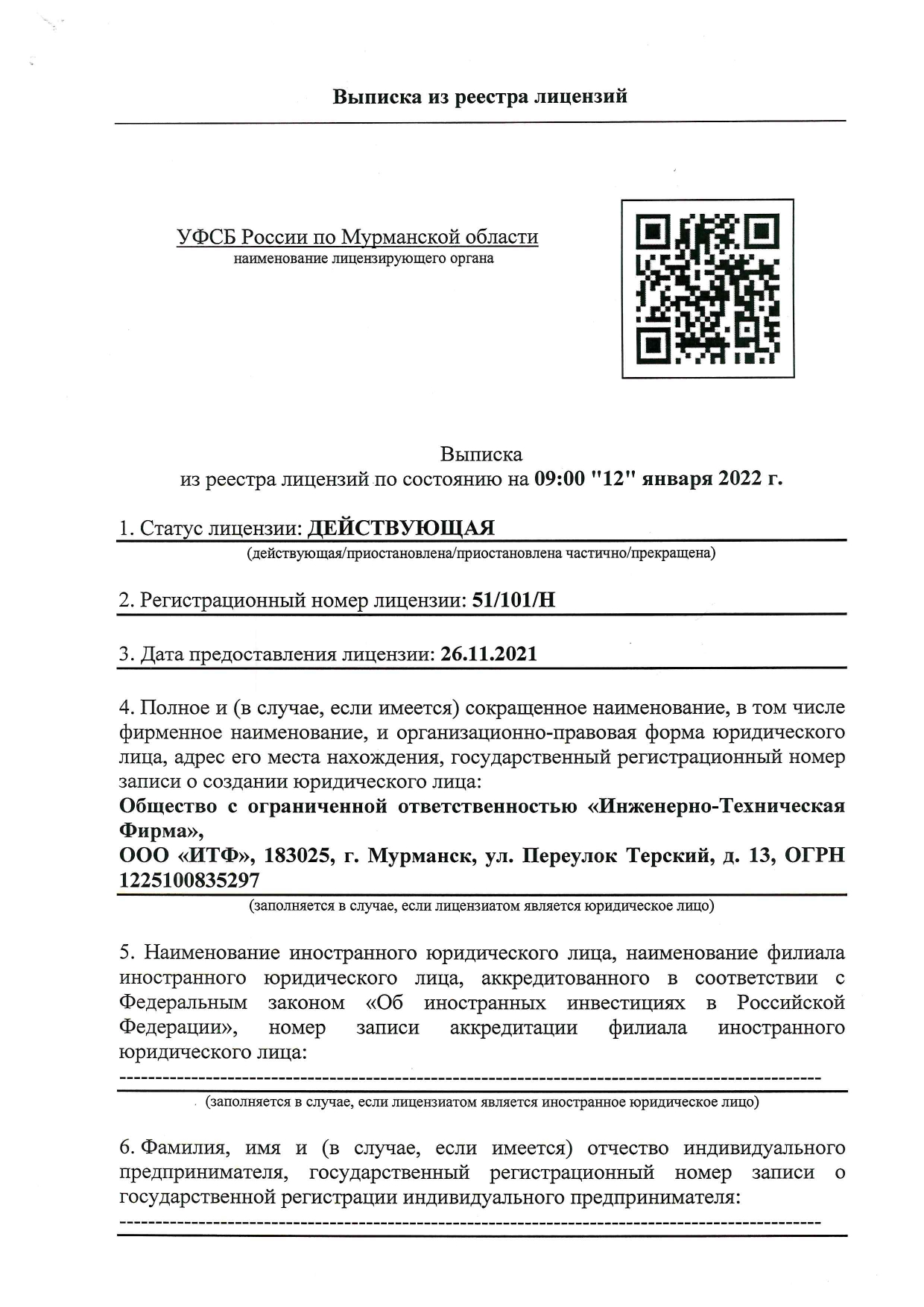 Лицензия ФСТЭК.
Лицензия ФСБ.